Реакции замещенияРеакции полимеризации
Реакция замещения – это реакция, в ходе которой один атом (или группа атомов) замещается другим атомом (или группой атомов), в результате чего образуются новые соединения.

CH4 + Cl2 = CH3Cl + HCl
Водородные атомы в ацетилене способны замещаться на металлы.
Реакция характерна только для алкинов!


3AgNO3 + C2H2 => Ag2C2 + 4NH4 + 2H2O



ацетиленид серебра
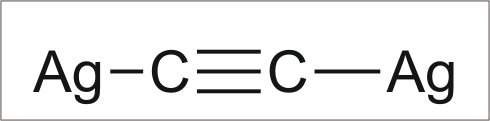 Реакция нуклеофильного замещения в галогеналкилах:






Нуклеофильный агент или нуклеофил – донор пары электронов.
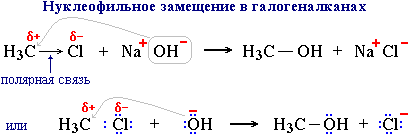 Реакция этерификации, кислот со спиртами с отщеплением воды:
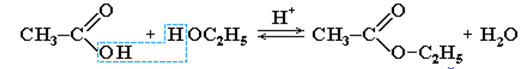 Реакции электрофильного замещения (галогенирование, нитрование, сульфирование, ацилирования)
Характерны для бензола.
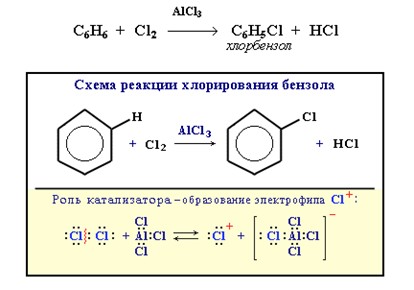 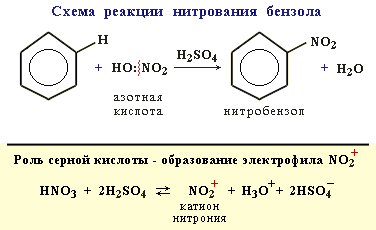 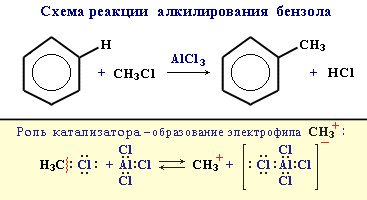 Реакция полимеризации – реакция, в ходе которой друг к другу присоединяются большое число простых веществ (мономеров). При этом образуется новое вещество сложного строения с большой молекулярной массой (полимер).


	этилен		полиэтилен

Реакция полимеризации алкенов впервые открыта М.А. Бутлеровым.
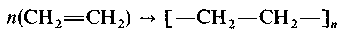 Полимеризация алкинов

В зависимости от условий, в ходе реакции полимеризации алкинов образуются линейные или циклические продукты.
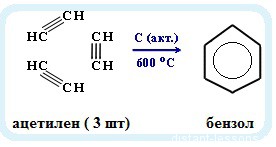 ацетилен			циклооктатетраен
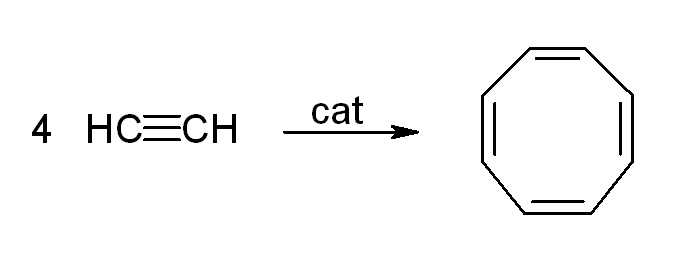 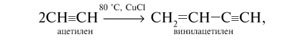